CMSC 491/635
Sampling and Antialiasing
Abstract Vector Spaces
Addition
C = A + B = B + A
(A + B) + C = A + (B + C)
given A, B, A + X = B for only one X
Scalar multiply
C = a A
a (A + B) = a A + a B
(a+b) A = a A + b A
Abstract Vector Spaces
Inner or Dot Product
b = a (A • B) = a A •  B = A • a B
A • A ≥ 0; A • A = 0 iff A = 0
A • B = (B • A)*
Vectors and Discrete Functions
Vectors and Discrete Functions
2t in terms of t0, t1, t2 = [1,.5,.5]
2t
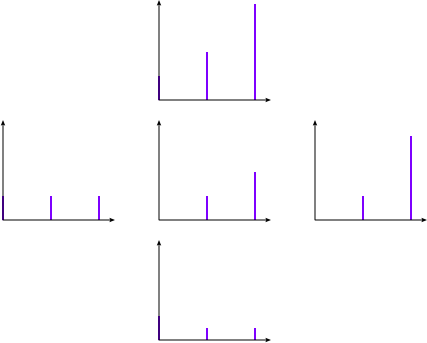 1
t
t2
Vectors and Discrete Functions
2t in terms of t0, t0.5, t1, t1.5, t2
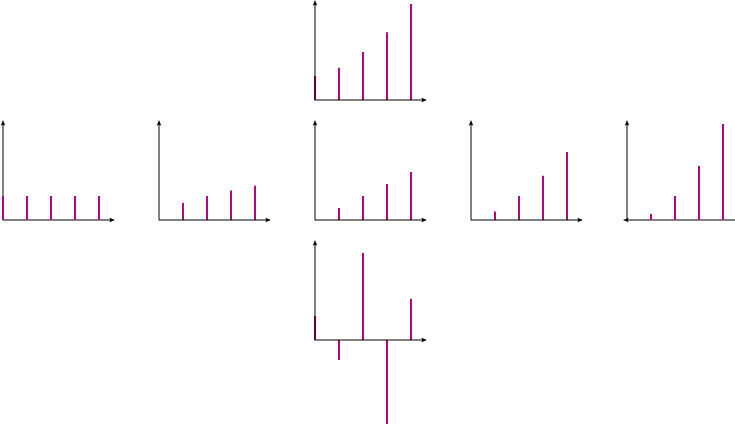 2t
1
t0.5
t
t1.5
t2
Vectors and Functions
Vectors and Functions
2t projected onto 1, t, t2
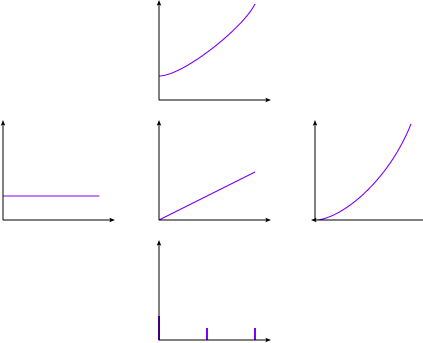 2t
1
t
t2
Function Bases
Time: d(t)
Polynomial / Power Series: tn
Discrete Fourier: ei π t K/N / √2N
K, N integers
t, K  [-N, N]
(where eiq = cos q + i sin q)
Continuous Fourier: ei w t / √2π
Fourier Transforms
Convolution
f(t) g(t)  F(w) * G(w)
g(t) * f(t)  F(w) G(w)
Where f(t) * g(t) = ∫ f(s) g(t-s) ds
Dot product with shifted kernel
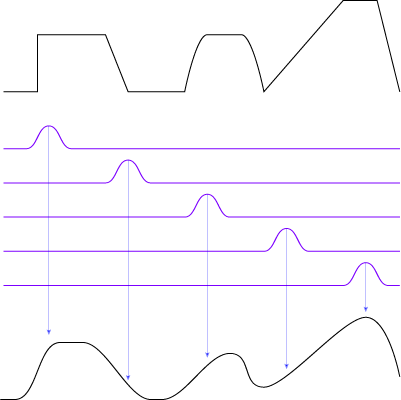 Filtering
Filter in frequency domain
FT signal to frequency domain
Multiply signal & filter
FT signal back to time domain
Filter in time domain
FT filter to time domain
Convolve signal & filter
Sampling
Multiply signal by pulse train
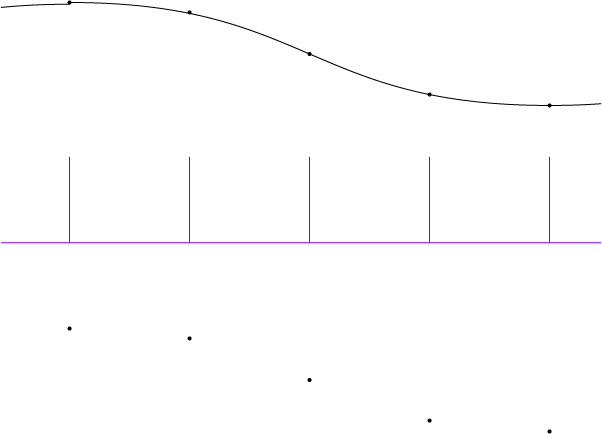 Aliasing
High frequencies alias as low frequencies
Aliasing in images
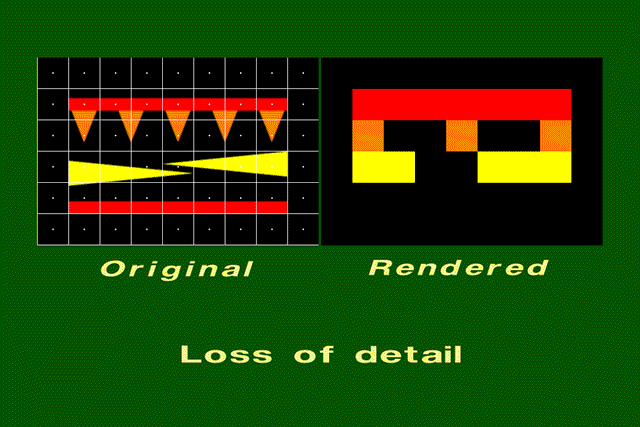 Antialiasing
Blur away frequencies that would alias
Blur preferable to aliasing
Filter kernel size
IIR = infinite impulse response
FIR = finite impulse response
Windowed filters
“Ideal”
Low pass filter eliminates all high freq
box in frequency domain
sinc in spatial domain (sin x / x)
Possible negative results
Infinite kernel
Exact reconstruction to Nyquist limit
Sample frequency ≥ 2x highest frequency
Exact only if reconstructing with ideal low-pass filter (=sinc)
Reconstruction
Convolve samples & reconstruction filter
Sum weighted kernel functions
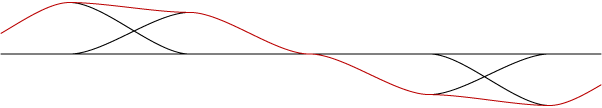 Ideal Continuous Image
Sampled Image Pixels
Filtering & Reconstruction
Sample
Reconstruction Filter
Continuous Display
Ideal Continuous Image
Filtering, Sampling, Reconstruction
Filter
Filtered Continuous Image
Sample
Sampled Image Pixels
Reconstruction Filter
Continuous Display
Ideal Continuous Image
Combine Filter & Sample
Can combine filter and sample
Evaluate convolution at samples
Sampling Filter
Sampled Image Pixels
Reconstruction Filter
Continuous Display
Analytic Area Sampling
Compute “area” of pixel covered
Box in spatial domain
Nice finite kernel
easy to compute
sinc in freq domain
Plenty of high freq
 still aliases
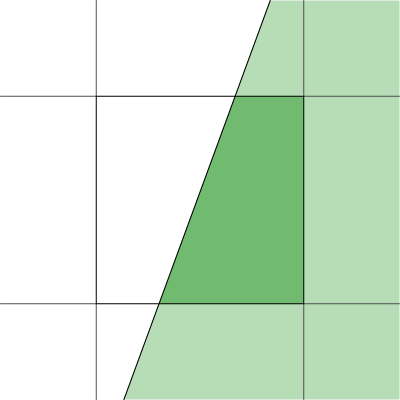 Analytic higher order filtering
Fold better filter into rasterization
Can make rasterization much harder
Usually just done for lines
Draw with filter kernel “paintbrush”
Only practical for finite filters
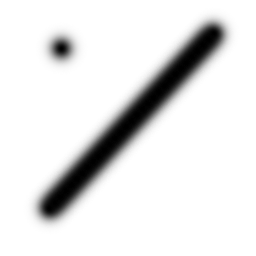 Supersampling
Numeric integration of filter
Grid with equal weight = box filter
Push up Nyquist frequency
Edges: ∞ frequency, still alias
Other filters:
Grid with unequal weights
Priority sampling
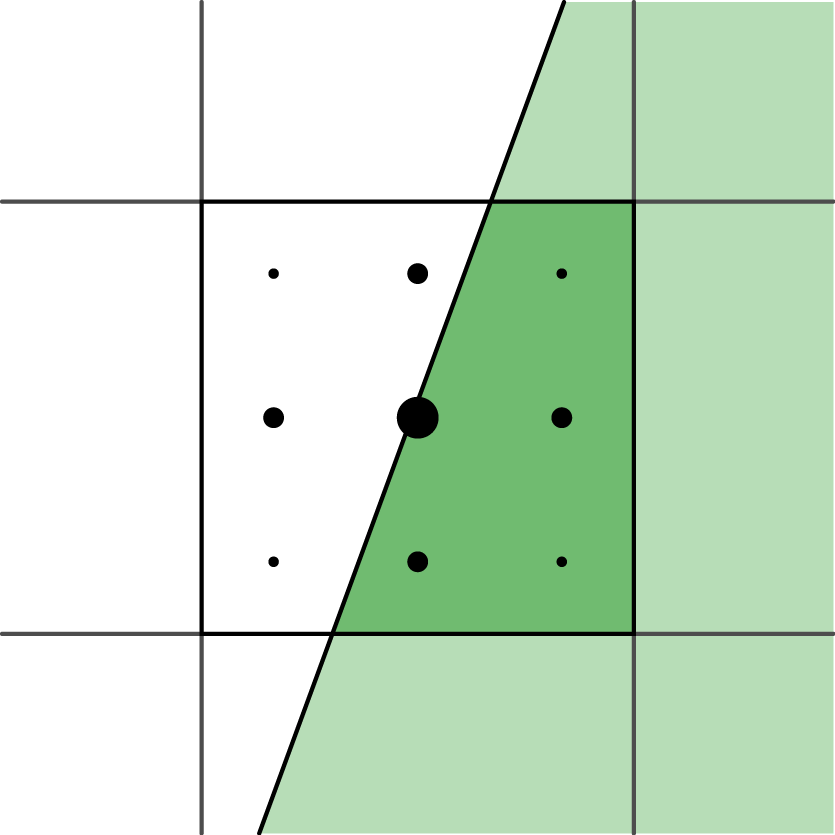 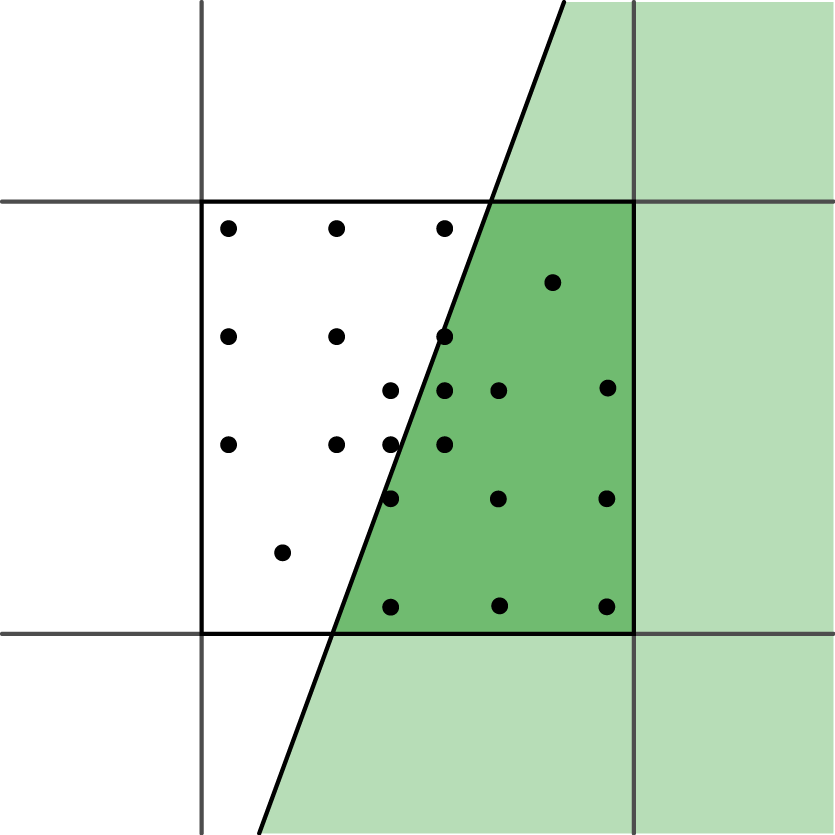 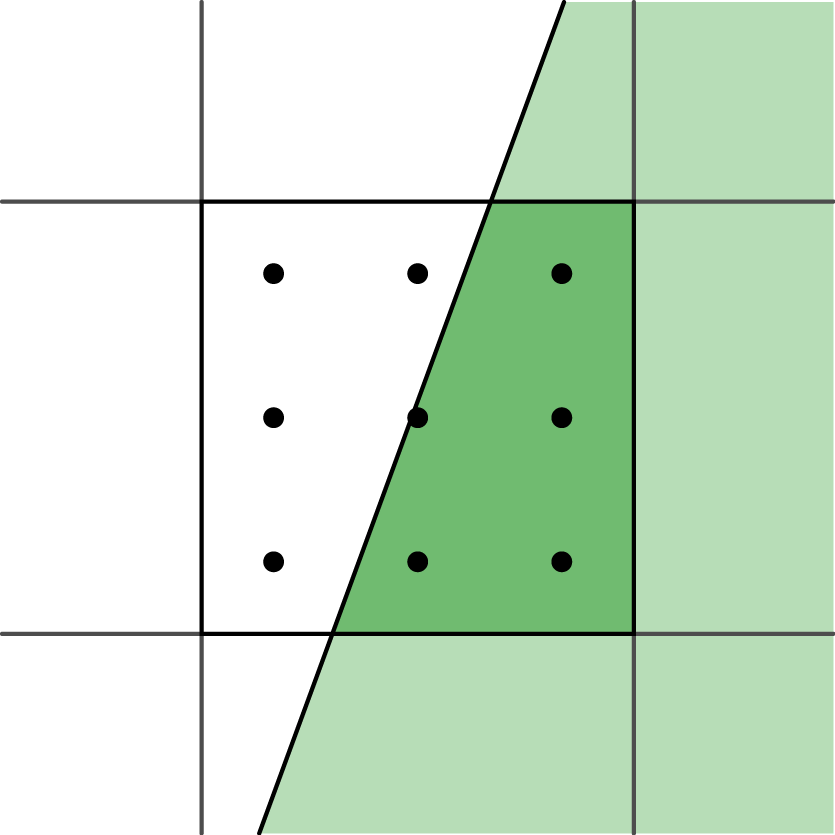 Adaptive sampling
Vary numerical integration step
More samples in high contrast areas
Easy with ray tracing, harder for others
Possible bias
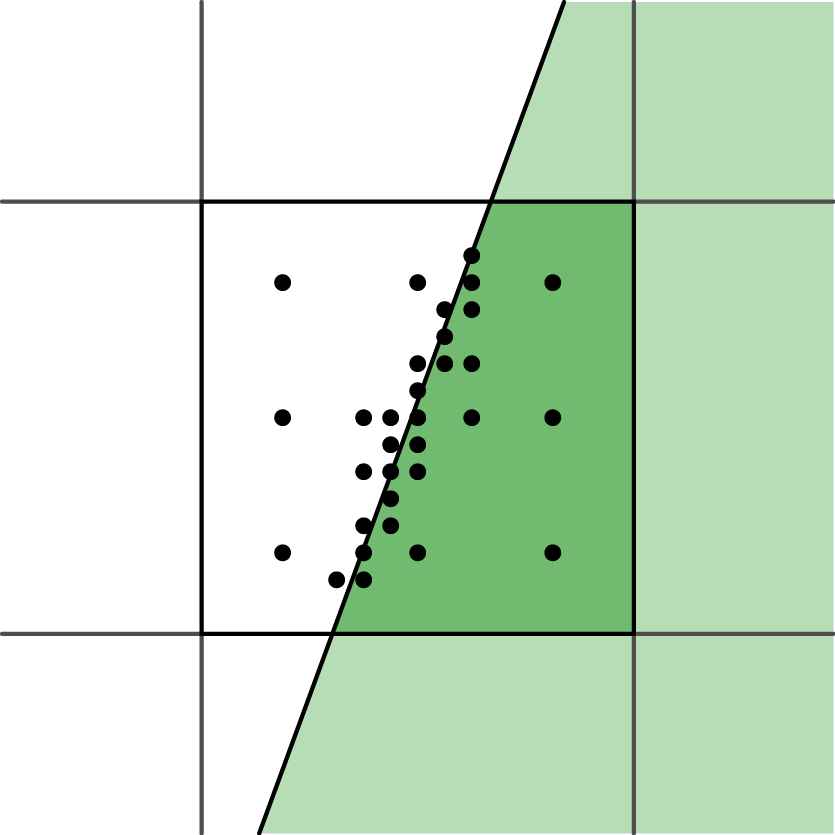 Stochastic sampling
Monte-Carlo integration of filter
Sample distribution
Poisson disk
Jittered grid
Aliasing  Noise
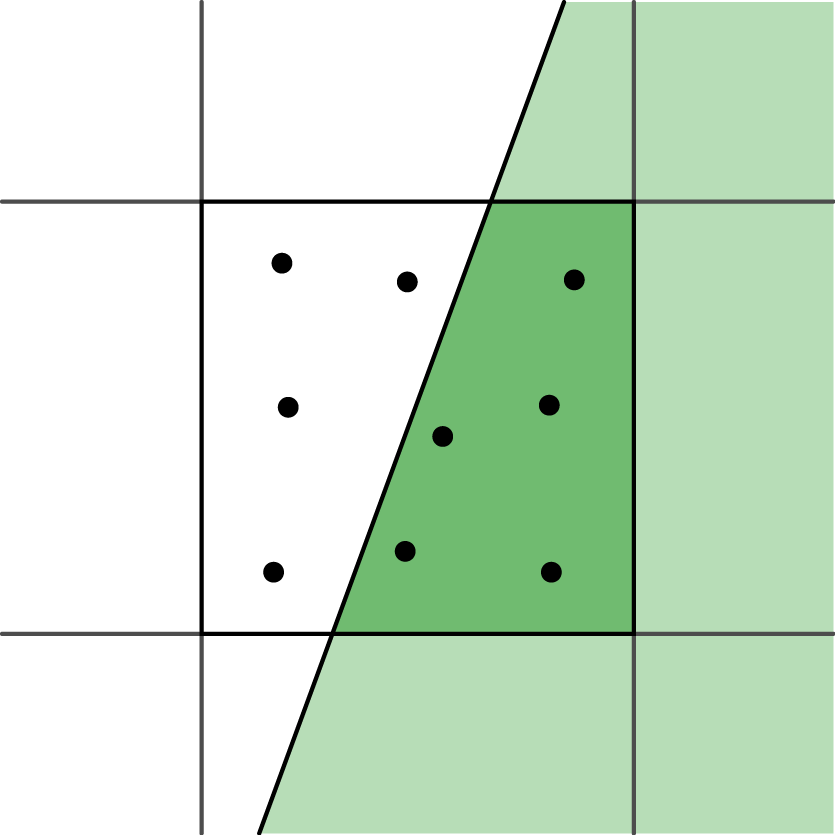 Resampling
Image Pixels
Reconstruction Filter
Continuous Image
Sampling Filter
Resampled Image Pixels
Resampling
Image Pixels
Resampling Filter
Resampled Image Pixels